Production de biohydrogène
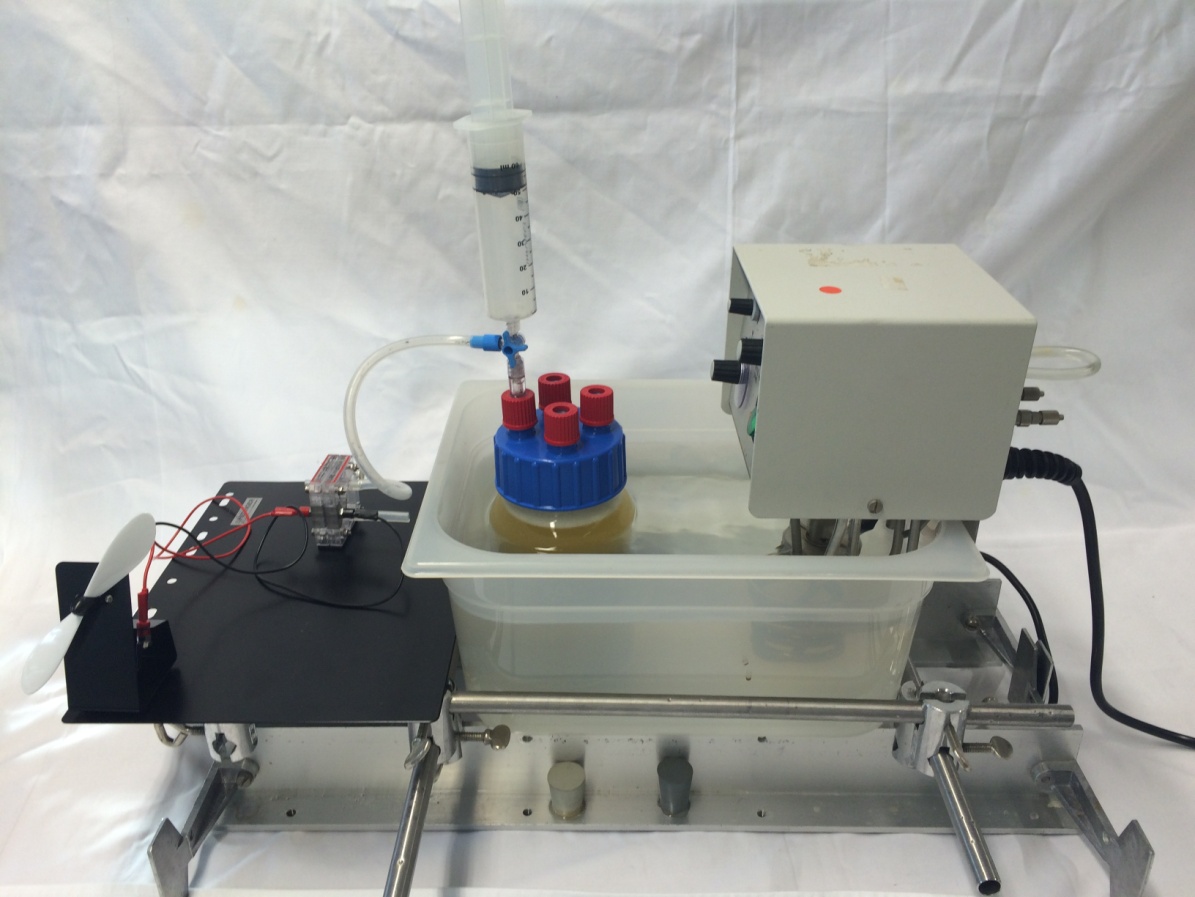 Sommaire
Produits et Matériel
Paramètres de montage
Protocole expérimental
Observations et résultats
Produits
Produits chimiques
20 g de Substrat I    	
(morceaux de sucre de bétteraves)
- 650 ml d‘eau 
20 g de Substrat II 
( bactéries déshydratées)
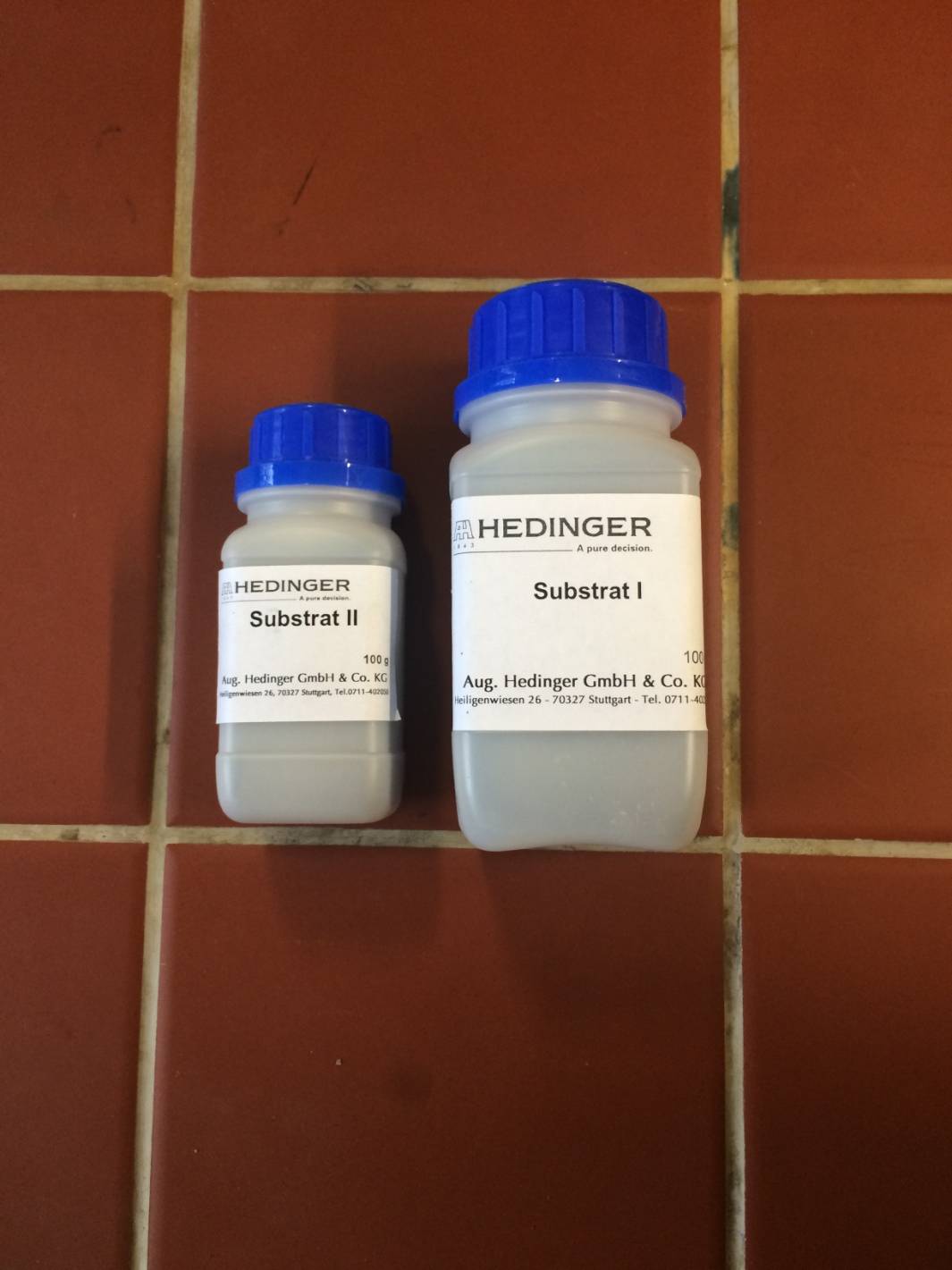 Matériel
seringue 
( récupération du gaz )
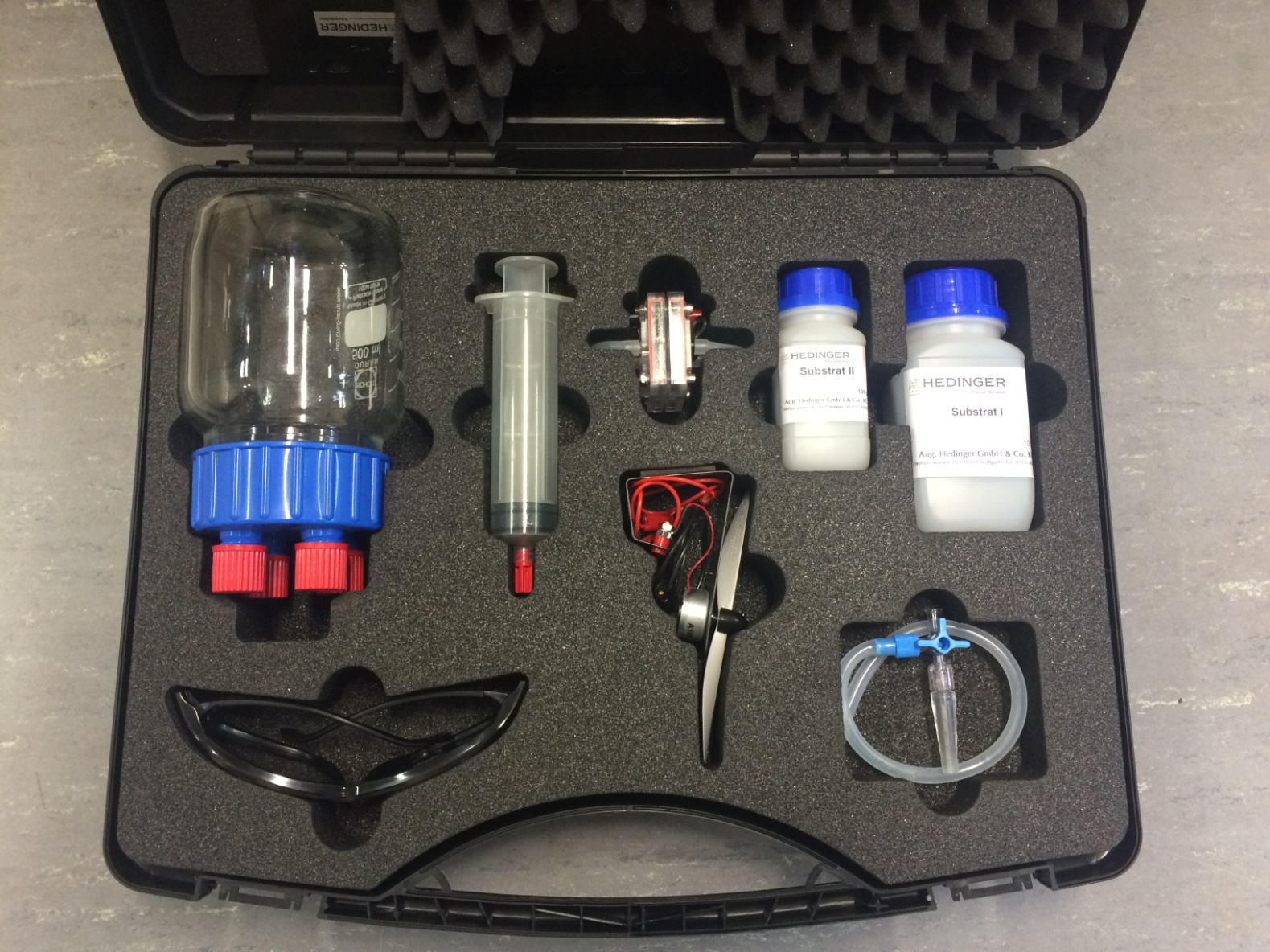 Pile à combustible
bioreéacteur avec son couvercle
Substrat II
Substrat I
Lunette de protection
Hélice motorisée
adaptateur avec tube en silicone
Protocole Expérimental
Préparation du fermenteur 

1.1 Appliquer de la vaseline 
sur les 5 filetages. 

1.2 Visser les 4 embouts 
      ( 1 avec un trou 
 et les 3 autres avec un 
bouchon en silicone).
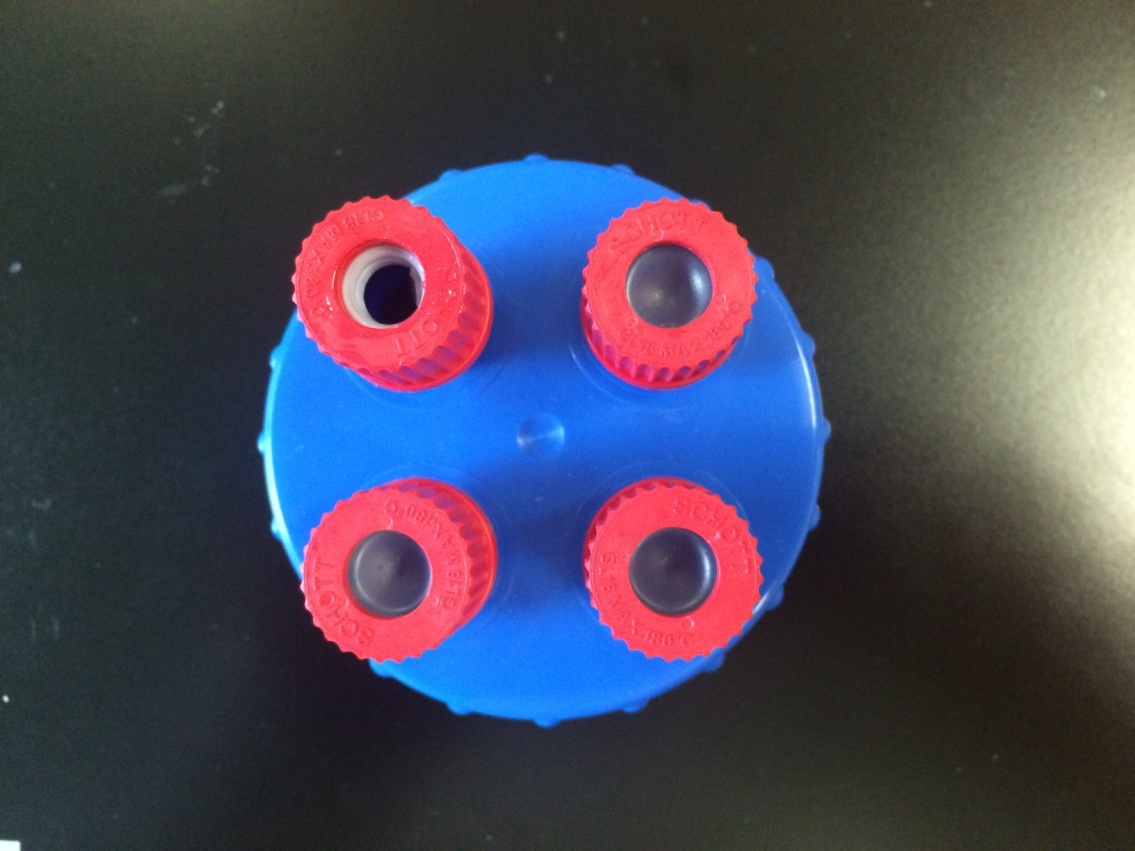 Protocole Expérimental
1.3	 Insérer le robinet à 3 voies
 dans l‘embout avec le trou.
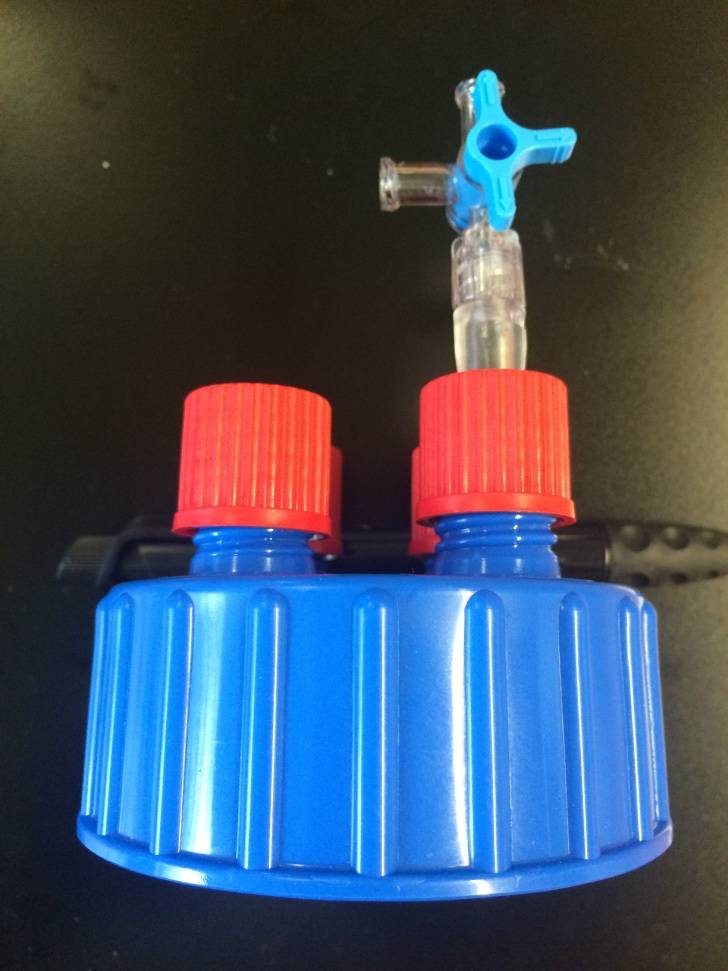 Protocole Expérimental
1.4 Mettre la seringue sur le dessus du robinet à 3 voies.

1.5 Fixer le tube en silicone au centre du robinet à 3 voies.
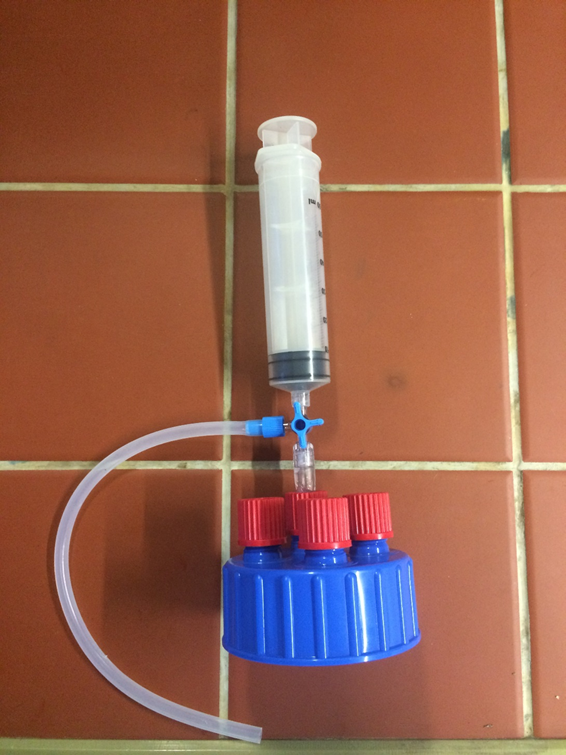 Protocole Expériental
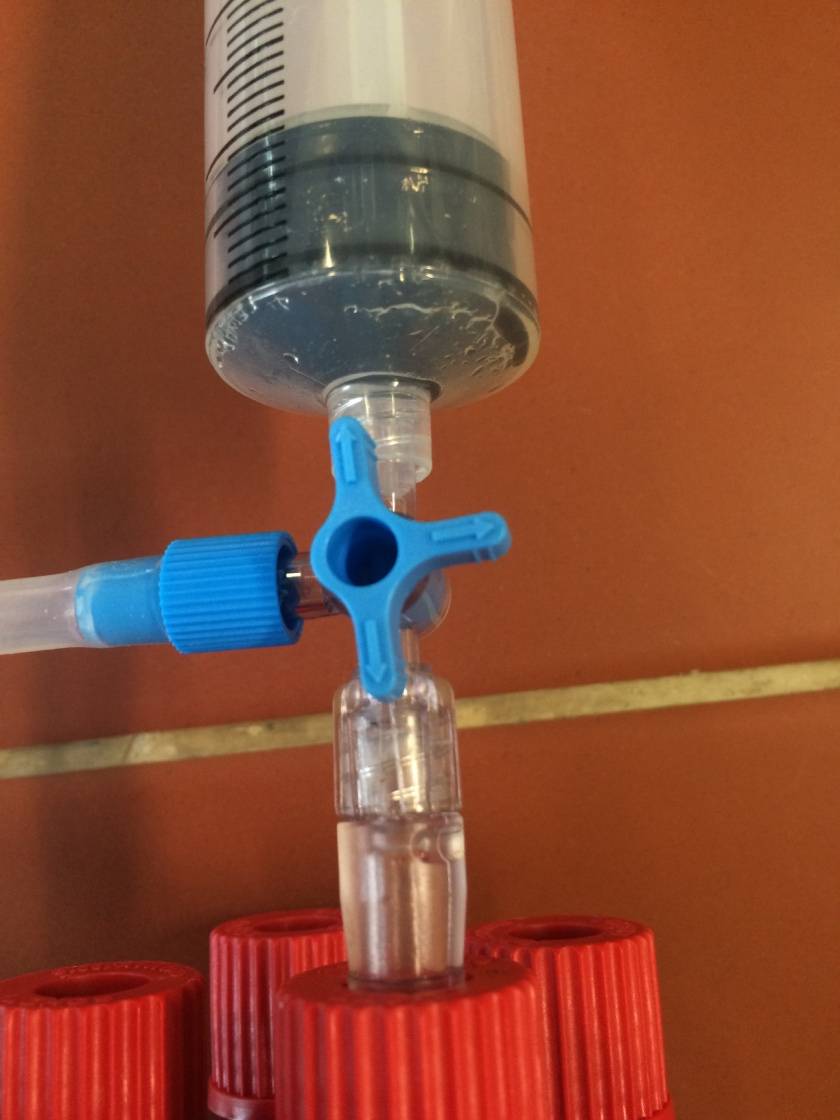 1.6 Ajuster le robinet de manière à ce qu‘il soit aligné avec la seringue et le couvercle du fermenteur (comme sur la photo).
Protocole Expérimental
La préparation des substrats 

2.1 Peser 20 g du substrat I. (morceaux de sucre de betteraves)
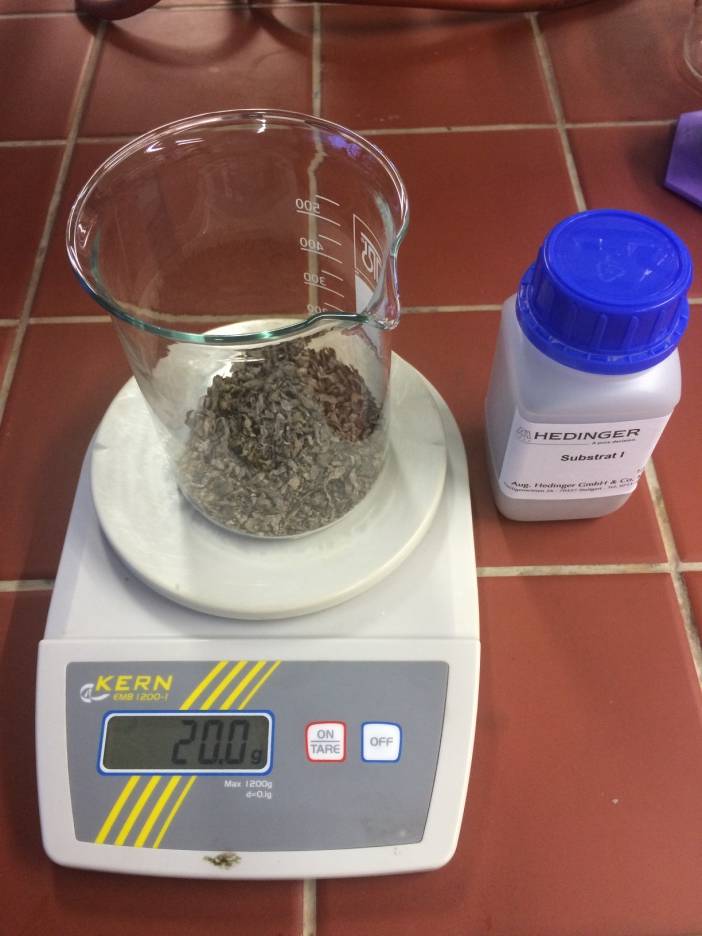 Substrat I
20g
Protocole Expérimental
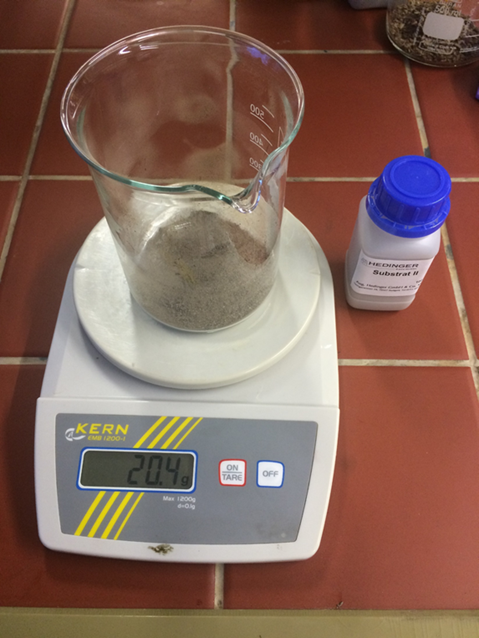 La prépartion des substrats

2.2  Peser 20g du substrat II. ( bactéries déshydratées)
Substrat II
20g
Protocole Expérimental
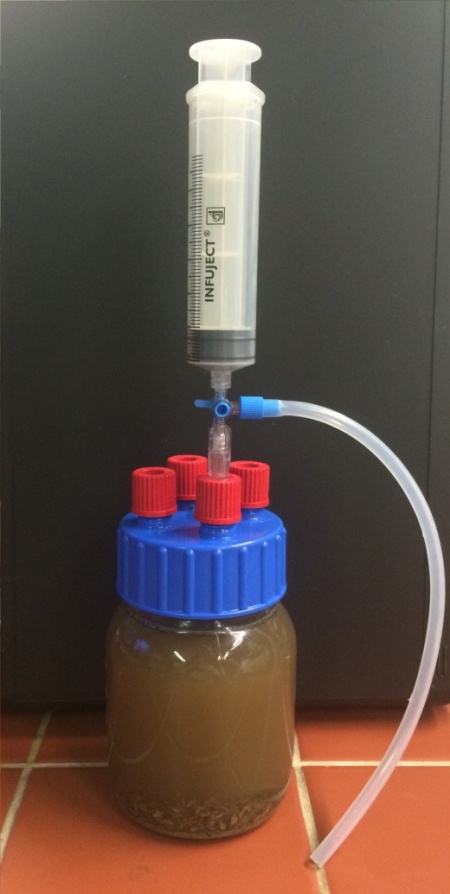 3. Démarrage de la fermentation

3.1 Verser 650 ml d‘eau chaude (76 – 78°C) avec les substrats I et II dans le fermenteur et mélanger le tout.

3.2 Fermer le fermenteur hermétiquement.
Protocole Expérimental
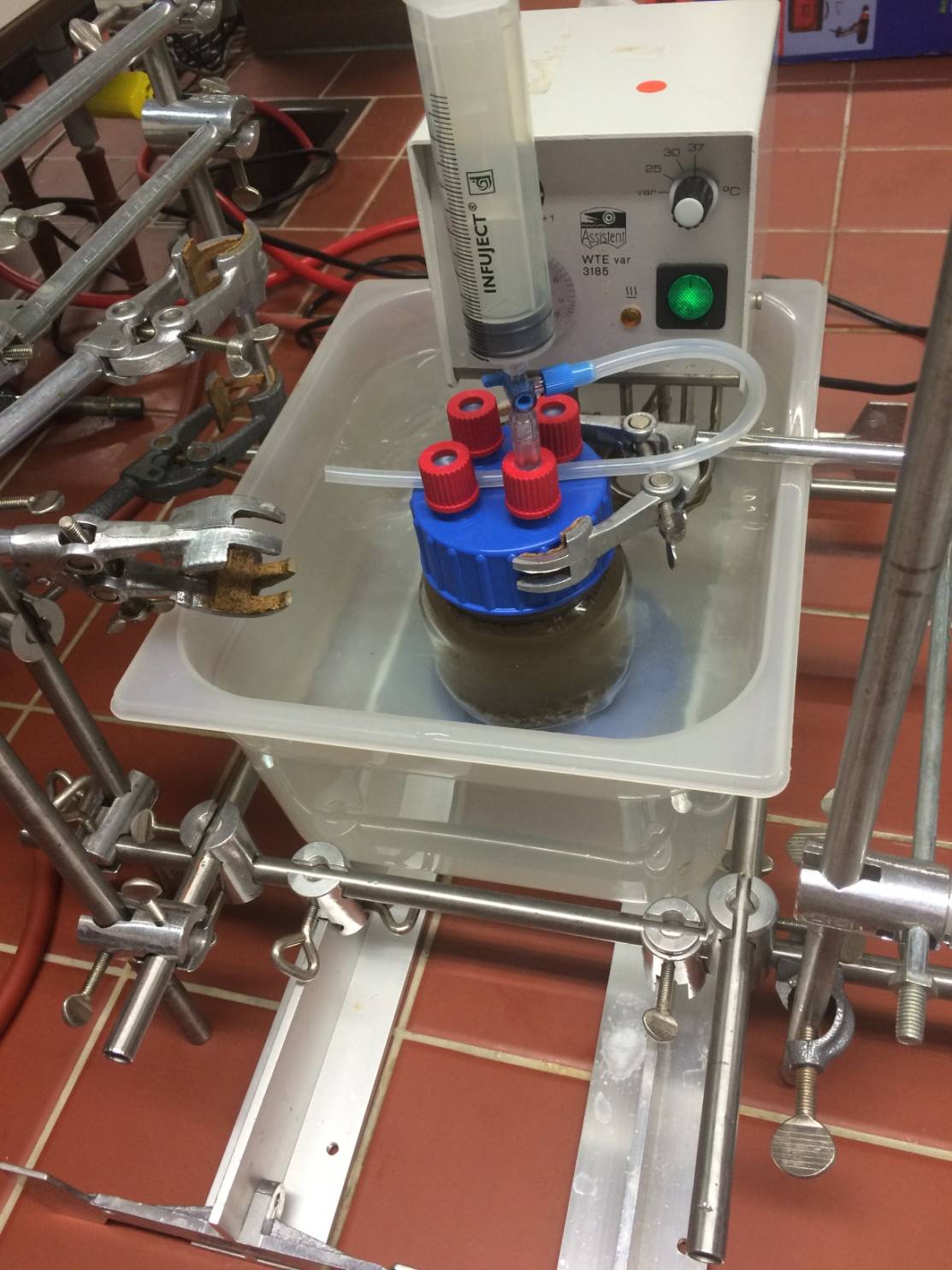 3.3 Lancer la fermentation dans une eau à 37°C.
Observations et résultats
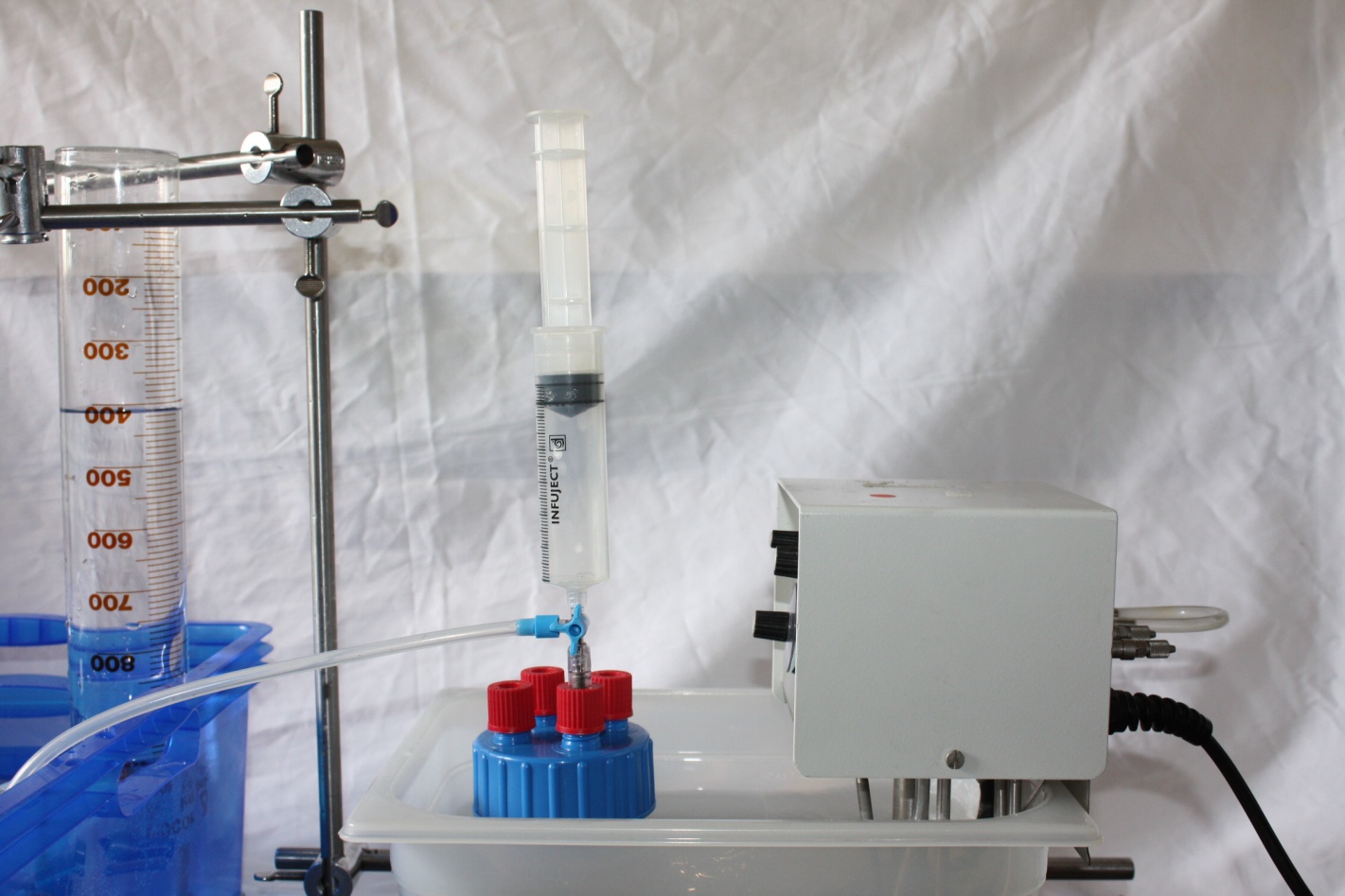 4. Déterminer la quantité de gaz
	La production de H2 dans le fermenteur démarre après 10 heures. On peut lire sur la seringue le volume d’hydrogène et de dioxyde de carbone produit.
Observations et résult	ats
Préparation de la pile à combustible

5.1 Connecter la pile à combustible à l’hélice motorisée avec la borne + et la borne -.
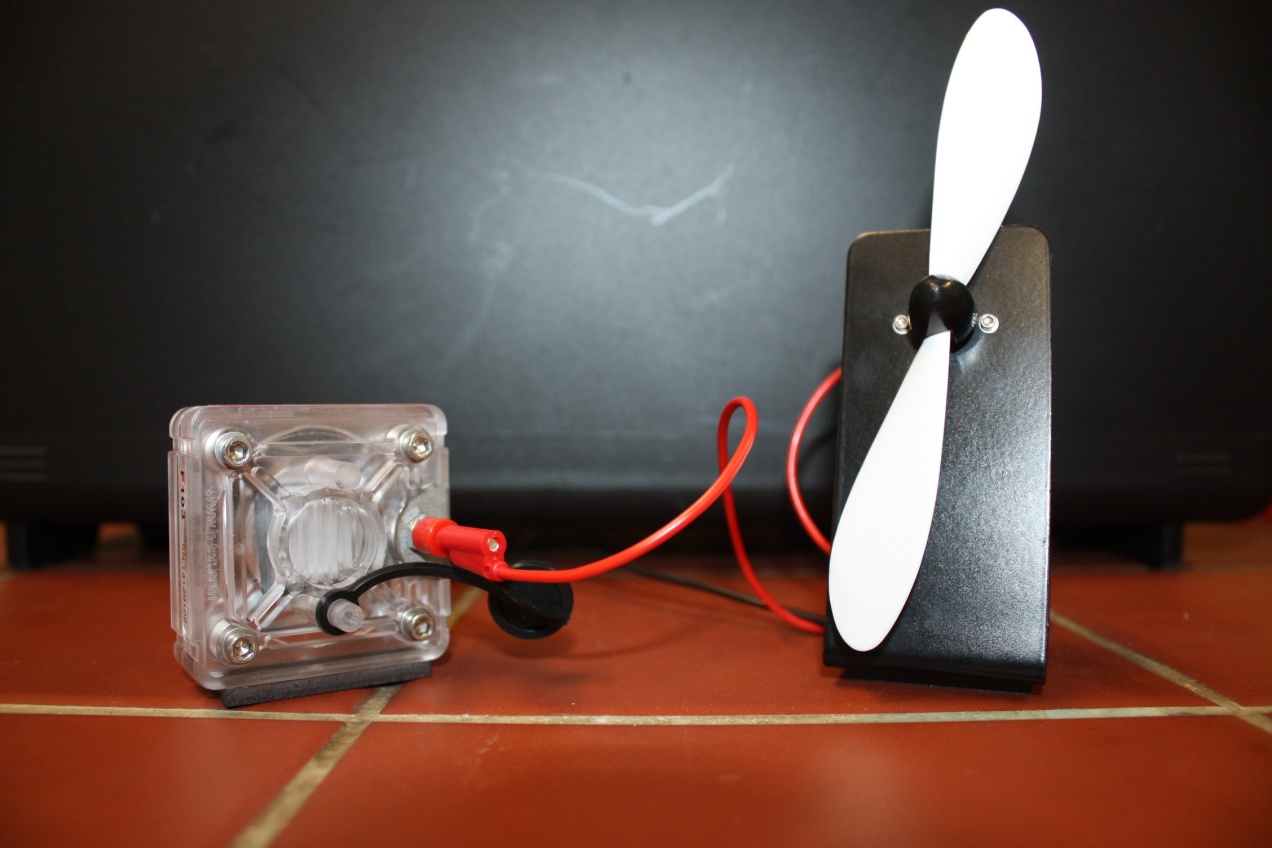 Observations et résultats
5.2 Ouvrir le bouchon noir en silicone du coté de la borne +.
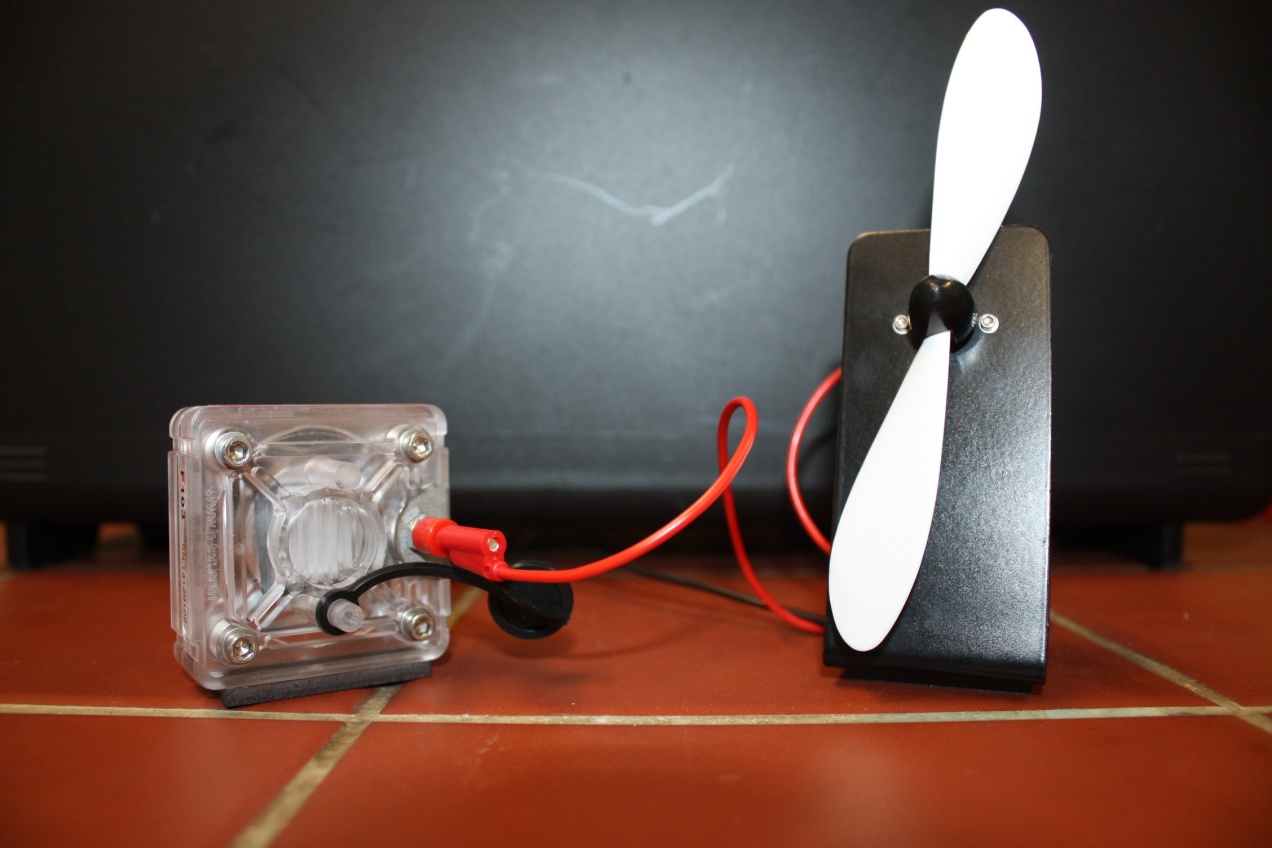 Observations et résultats
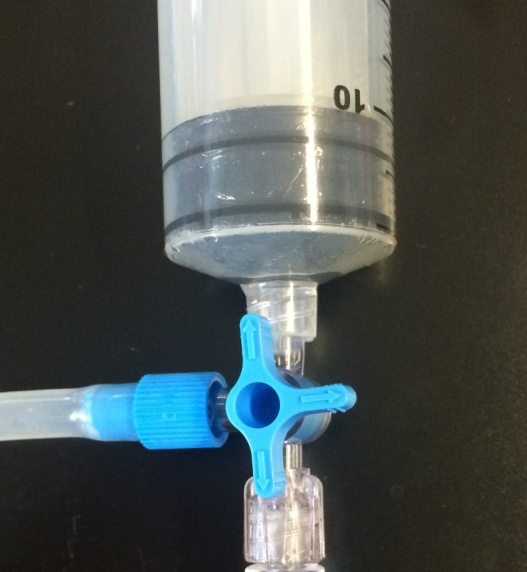 5.3 Une fois le dihydrogène produit, connecter le fermenteur avec la pile à combustible. Tourner le robinet d’un quart de tour comme indiqué sur la photo.
5.4 Mettre un bouchon sur la sortie la plus basse de la pile à combustible.
Chromatographie en Phase Gazeuse
6. Analyse de la CPG
La qualité du gaz sera déterminée par l‘analyse CPG.
 6.1 Paramètre : LowCost GC
	    Phase stationnaire : gel de silicone
	    Phase mobile : l‘air 
	    (Pompe d‘aquarium)
	    Detecteur : conductivité thermique
Détermination de la qualité du gaz
Résultats : chromatogramme après injection 
		    de 0,5 ml de gaz.
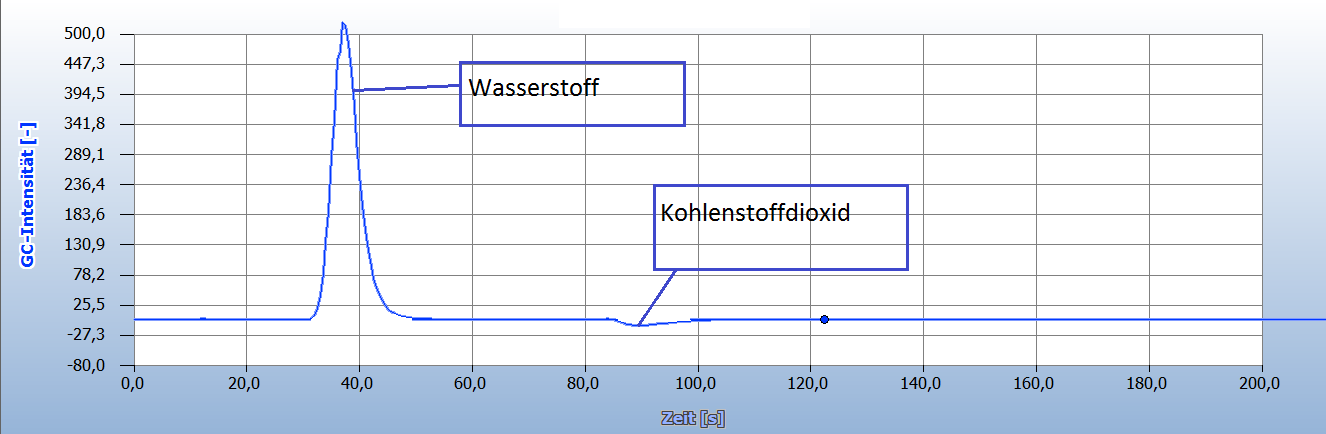